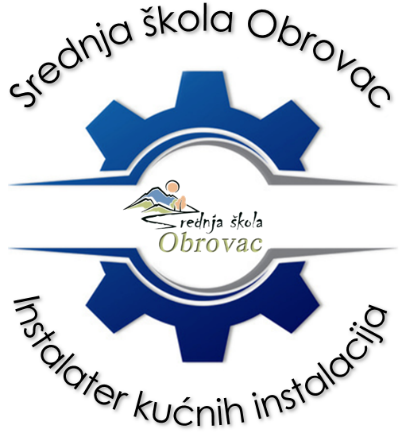 Srednja škola Obrovac
Obala hrvatskog časnika Senada Župana 17
Obrana završnog rada, na temu:
NAZIV TEME ZAVRŠNOG RADA
Učenik/ca:
Mentor/ica: Ivan Đurić bacc. mech. ing.
Obrazovni sektor: STROJARSTVO
Zanimanje: INSTALATER KUĆNIH INSTALACIJA
Razred: 3. A
2
3
4
5
6
7
8
9
10
11
12
13
14
15
16
17
18
19
20
21
22
23
24
25
26
27
28
29
30
31
32
33